7
Bảng chia 6 (Tiết 1)
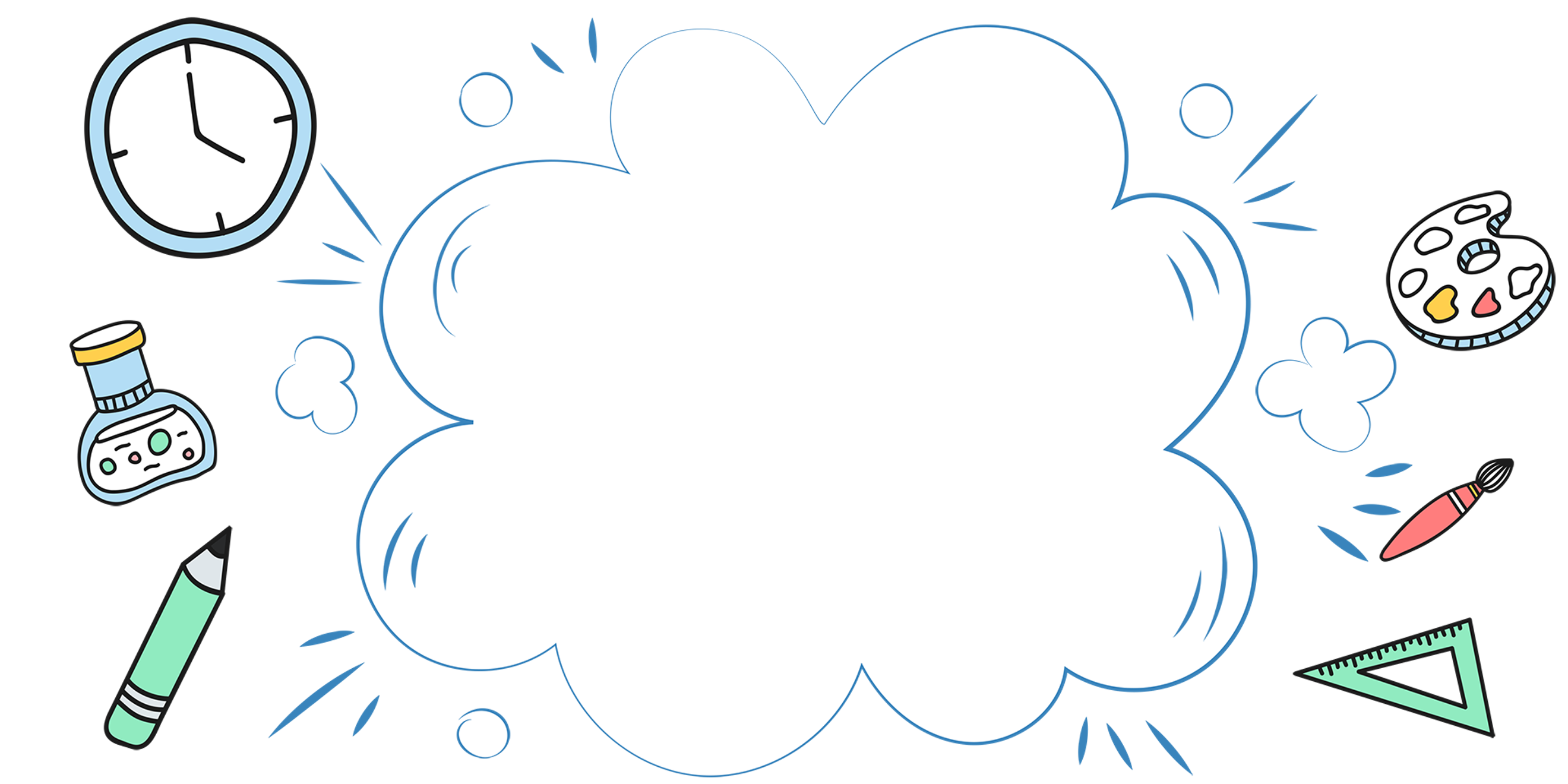 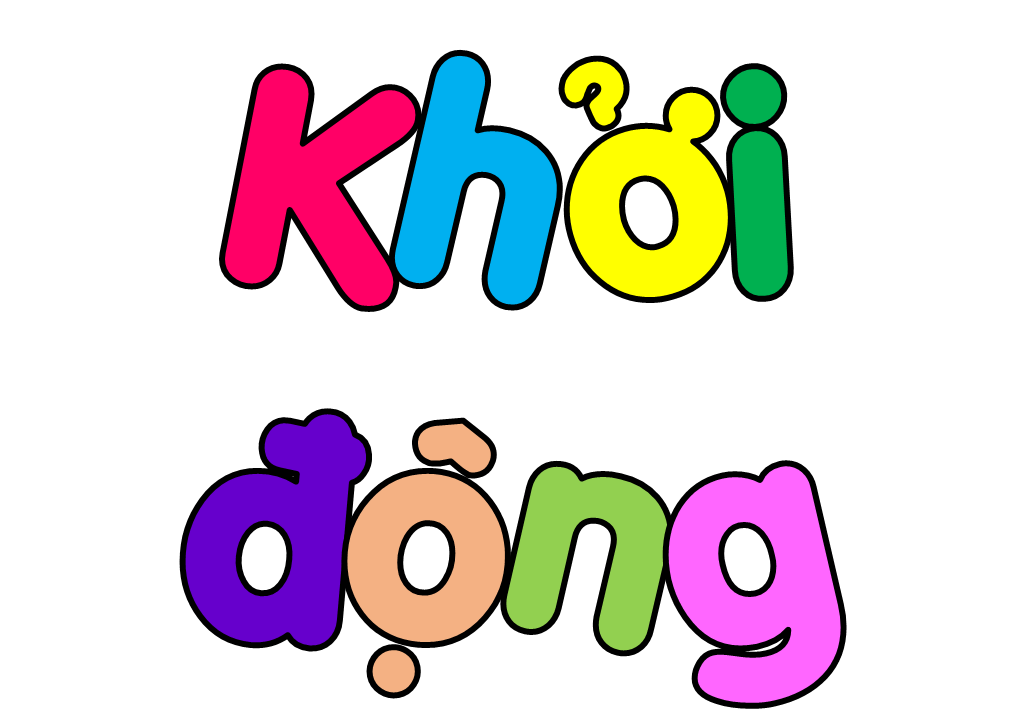 6  x  1   =  6
6  x  2   =  12
6  x  3   =  18
6  x  4   =  24  
6  x  5   =  30
6  x  6   =  36
6  x  7   =  42
6  x  8   =  48
6  x  9   =  54
6 x  10  =  60
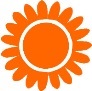 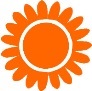 Ai thông minh hơn?
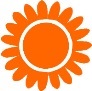 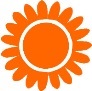 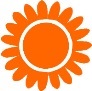 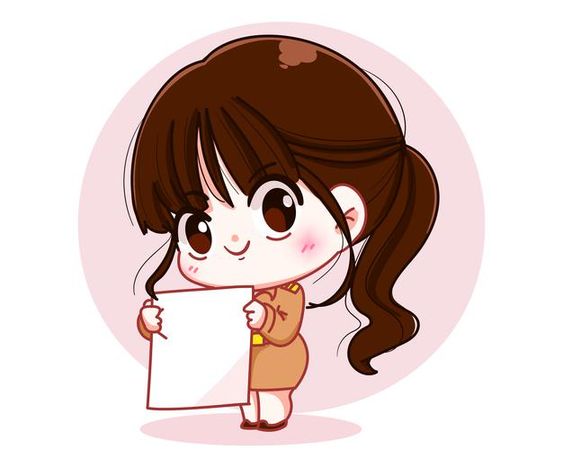 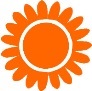 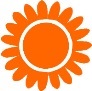 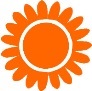 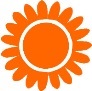 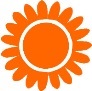 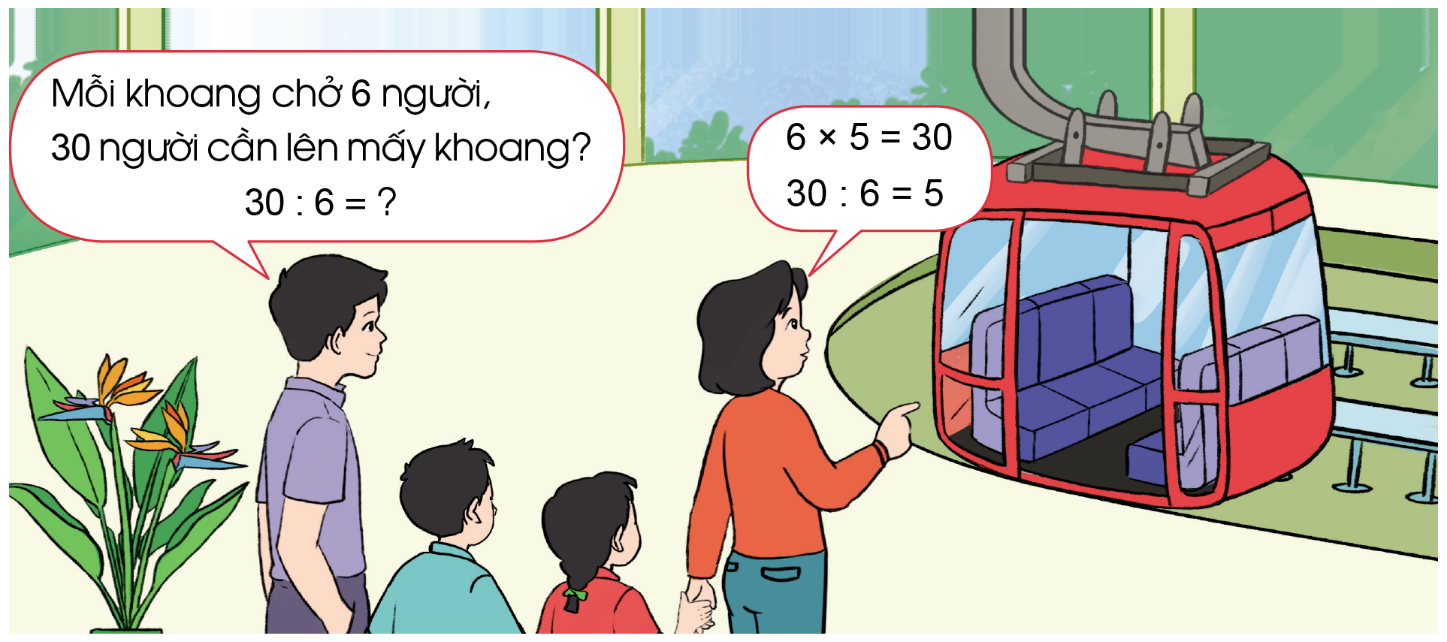 Thứ … ngày … tháng … năm 20 …
Toán
Bảng chia 6 (tiết 1)
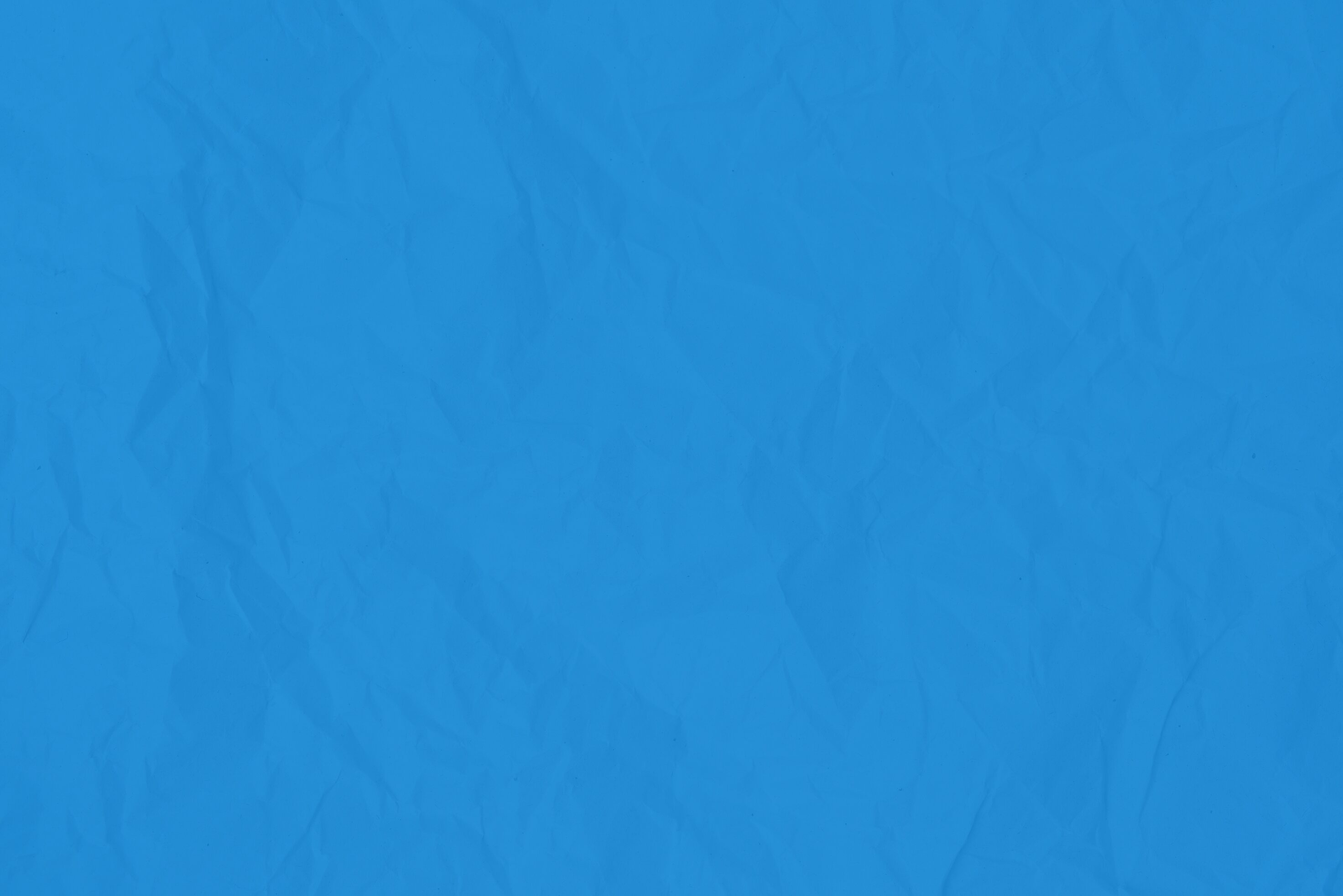 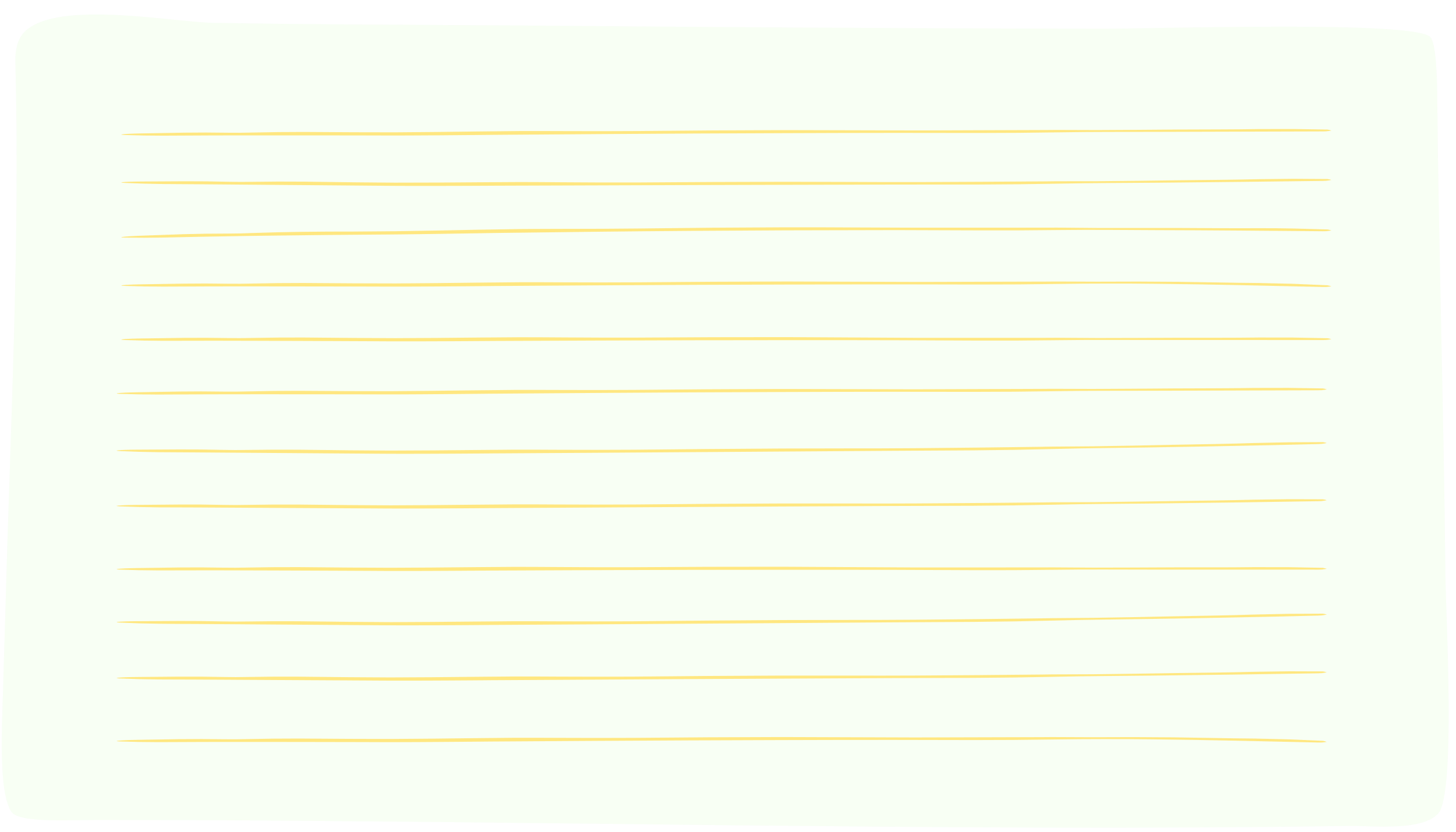 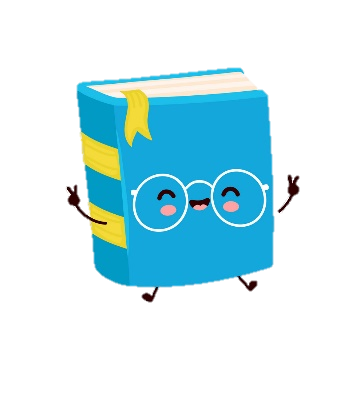 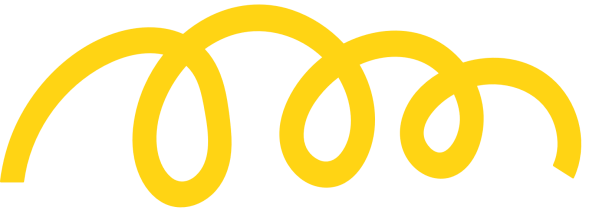 Yêu cầu cần đạt
Tìm được kết quả các phép tính trong bảng chia 6 và lập được bảng chia 6.
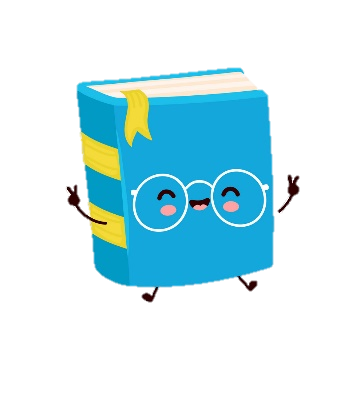 Vận dụng bảng chia 6 để tính nhẩm và giải quyết 1 số tình huống gắn với thực tế.
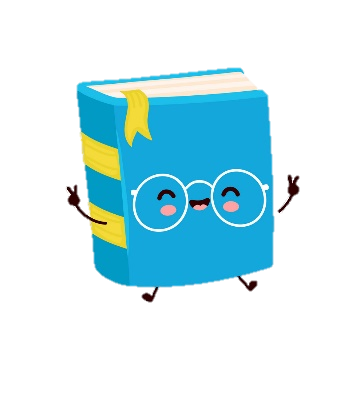 Phát triển các năng lực toán học.
BẢNG CHIA 6
6 : 6 = 1		36 : 6 = 6
12 : 6 = 2		42 : 6 = 7
18 : 6 = 3		48 : 6 = 8
24 : 6 = 4		54 : 6 = 9
30 : 6 = 5		60 : 6 = 10
Đây là bảng chia 6
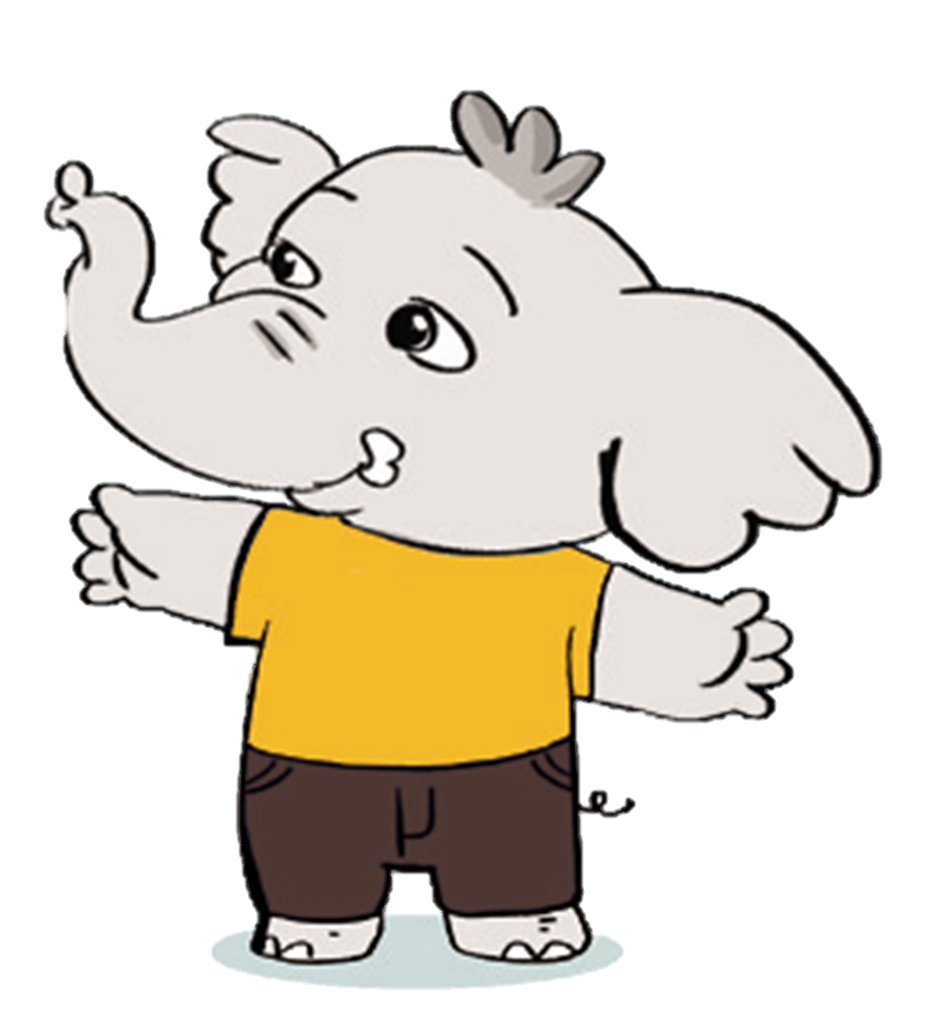 6 : 6 = 1
12 : 6 = 2
18 : 6 = 3
24 : 6 = 4
30 : 6 = 5
36 : 6 = 6
42 : 6 = 7
48 : 6 = 8
54 : 6 = 9
60 : 6 = 10
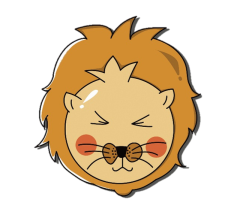 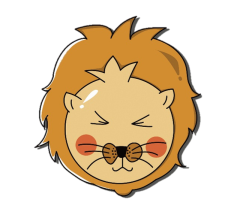 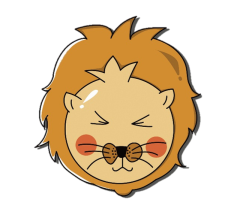 Ai thông minh hơn?
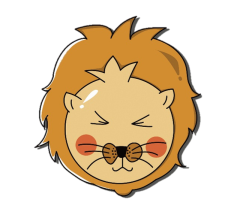 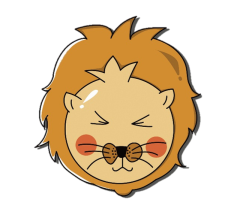 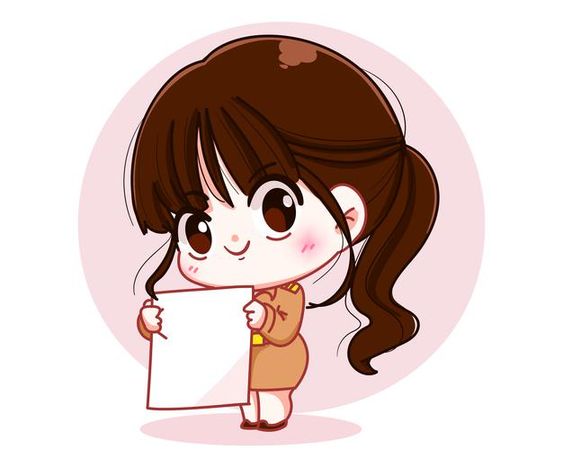 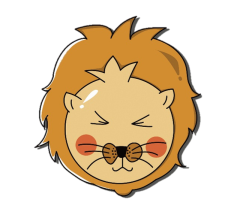 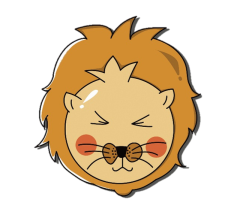 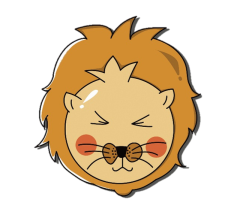 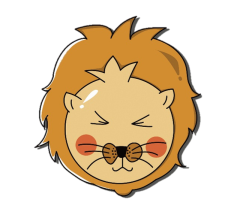 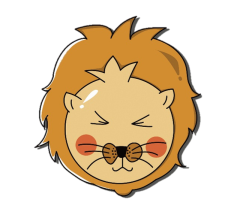 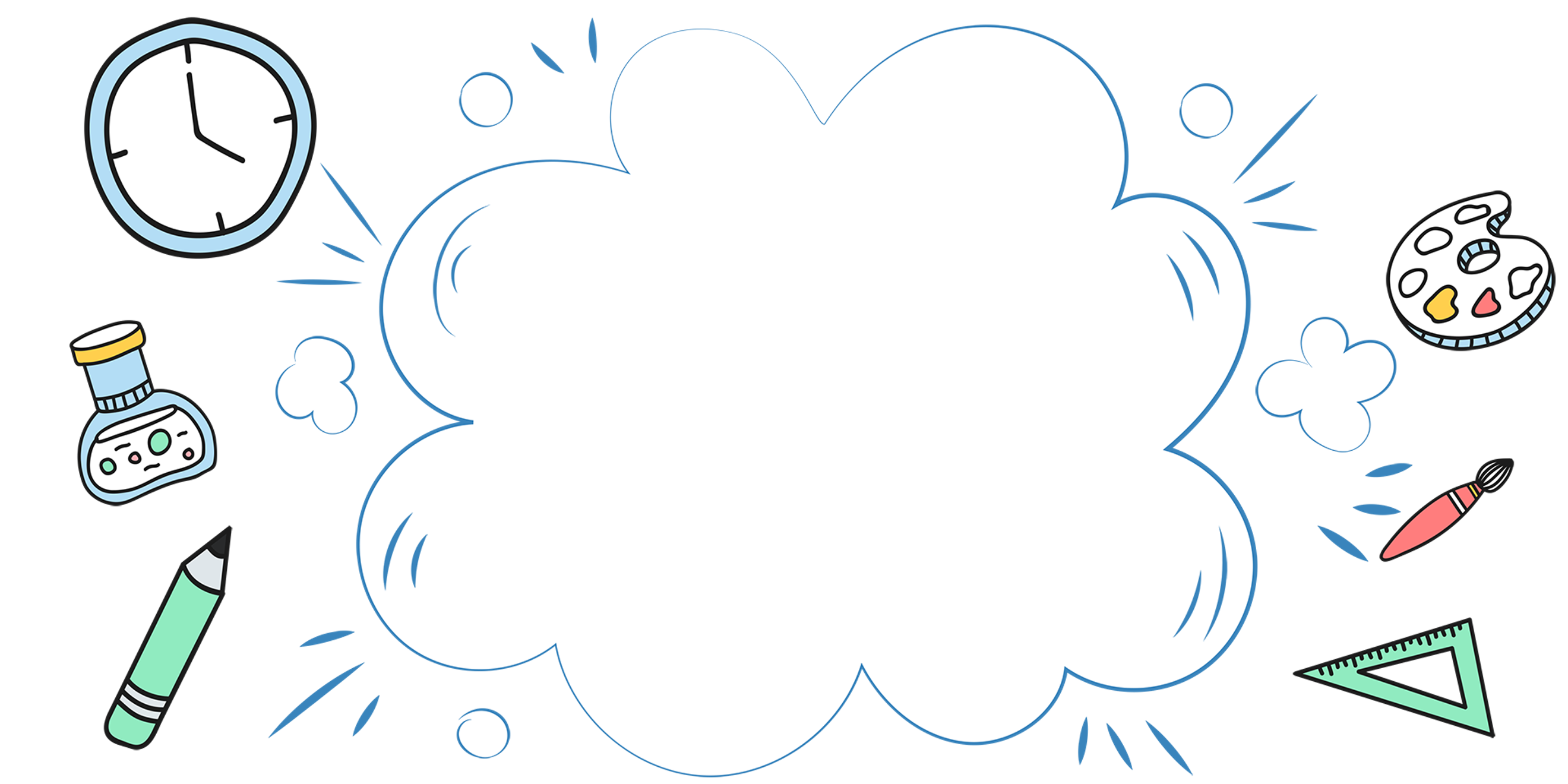 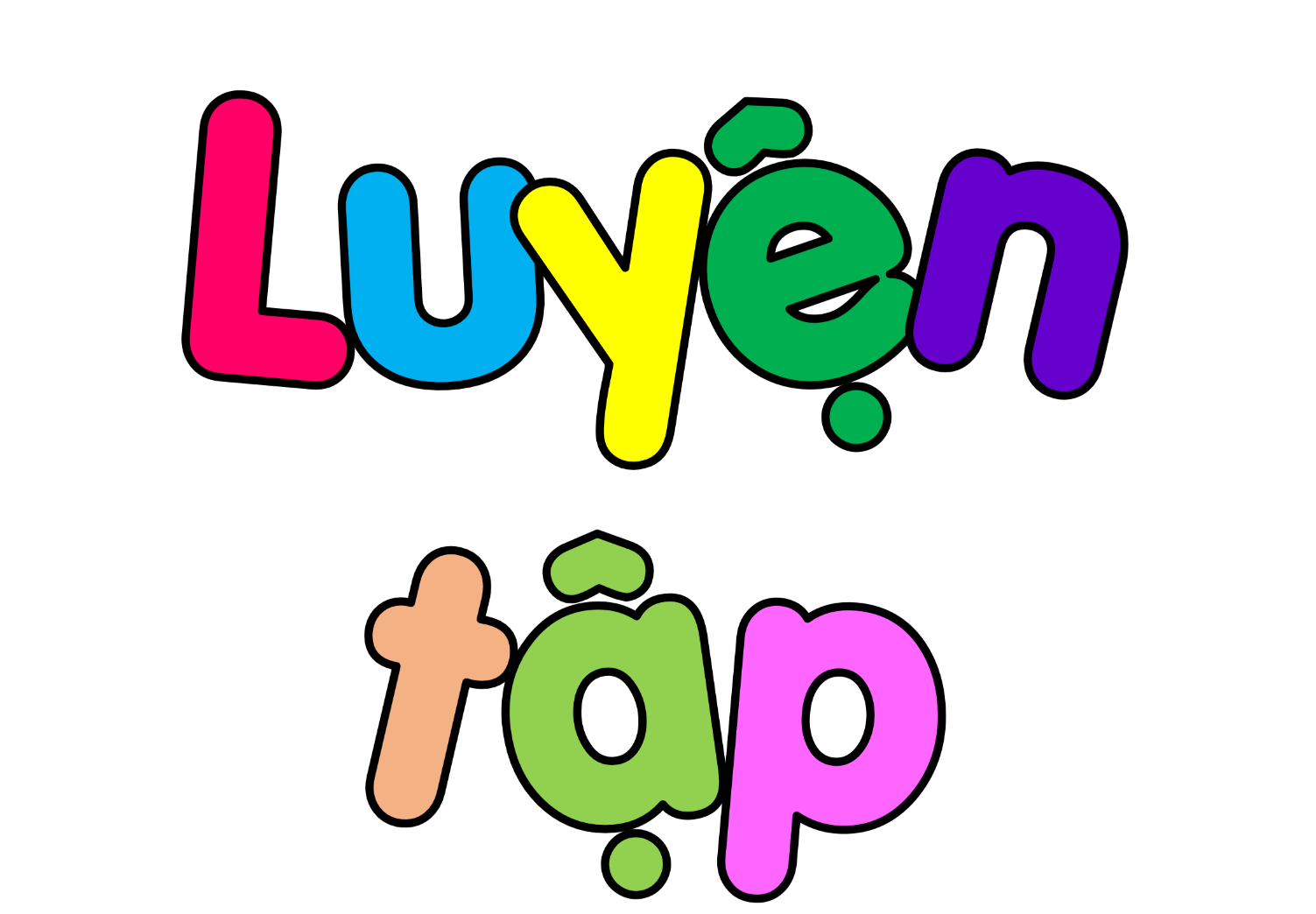 Tính:
1
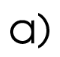 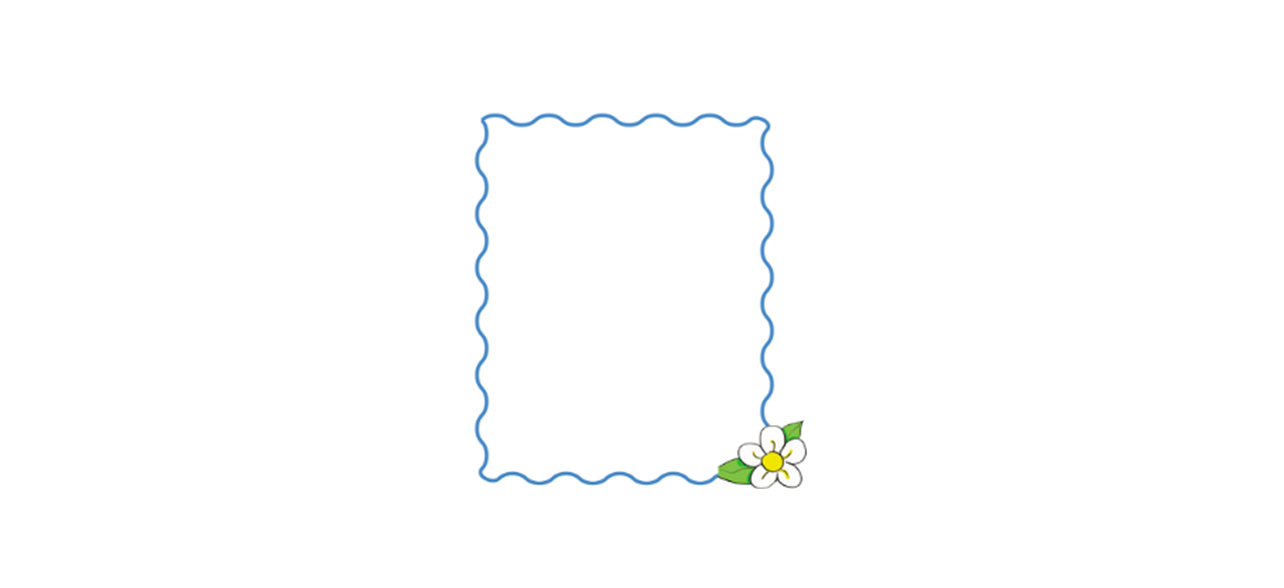 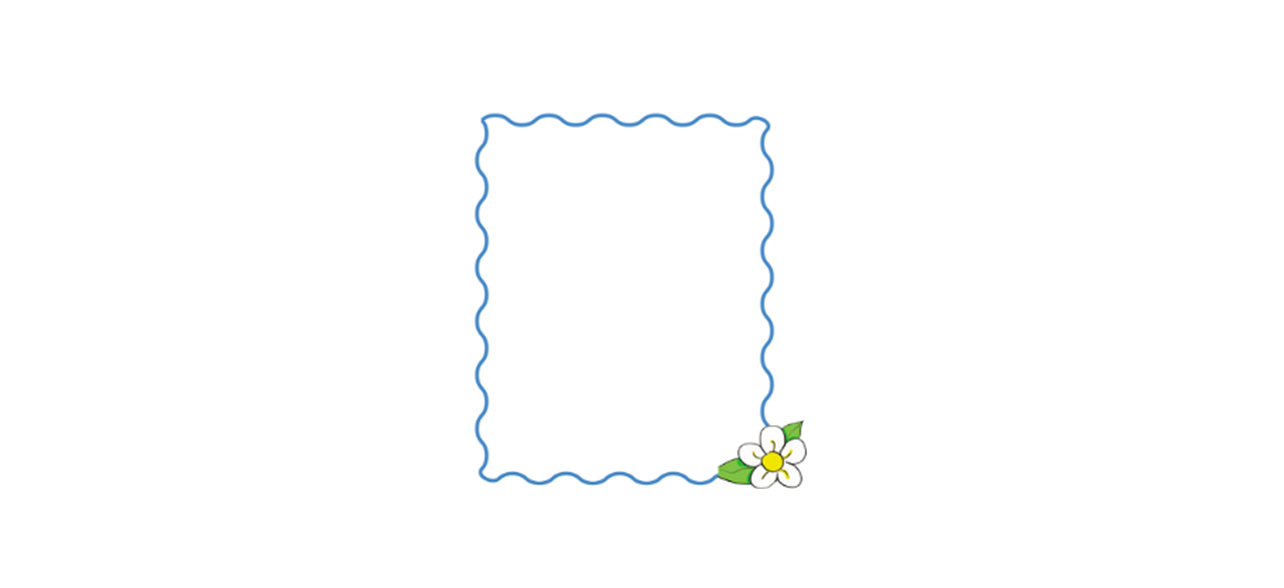 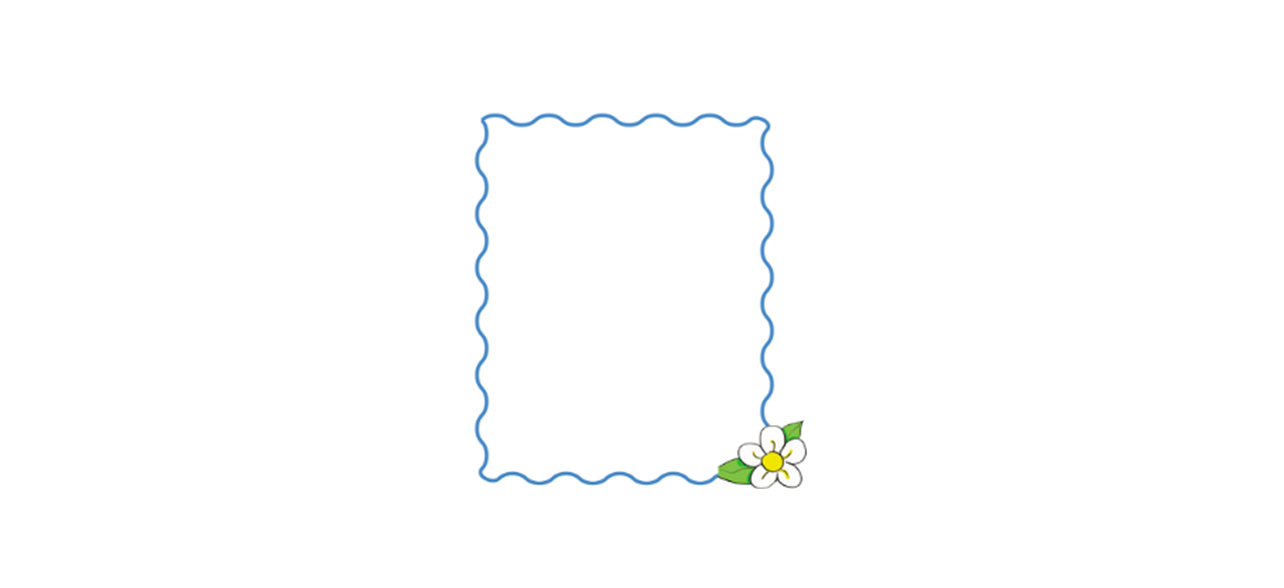 = 54
= 12
= 42
6 x 9
6 x 2
6 x 7
= 9
54 : 6
12 : 6
42 : 6
= 2
= 7
= 6
= 6
= 6
54 : 9
12 : 2
42 : 7
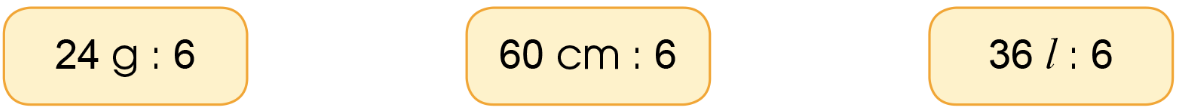 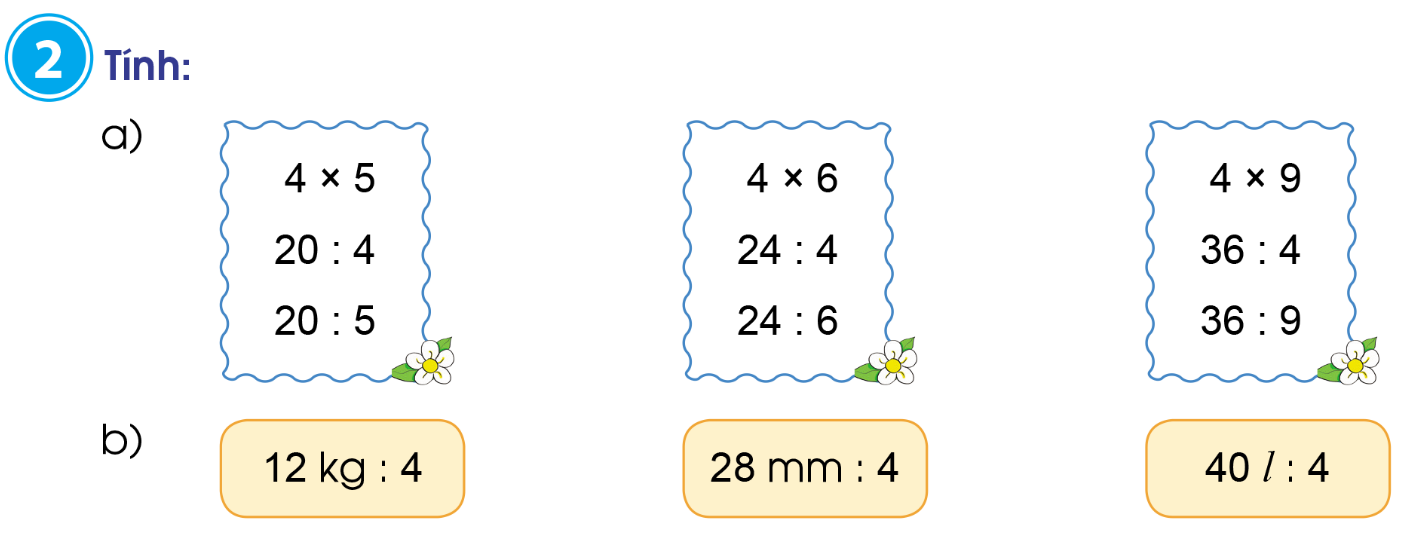 60 cm : 6 = 10 cm
36 l : 6 = 6 l
24 g : 6 = 4 g
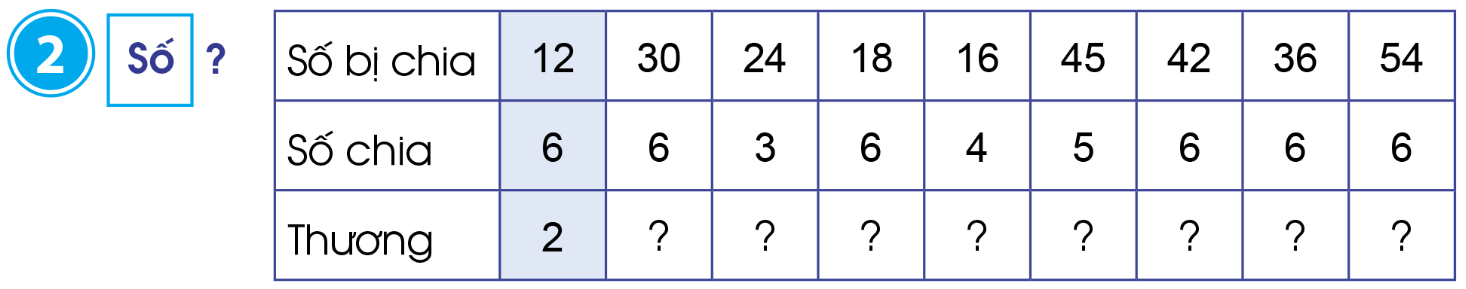 5
8
3
4
9
7
6
9
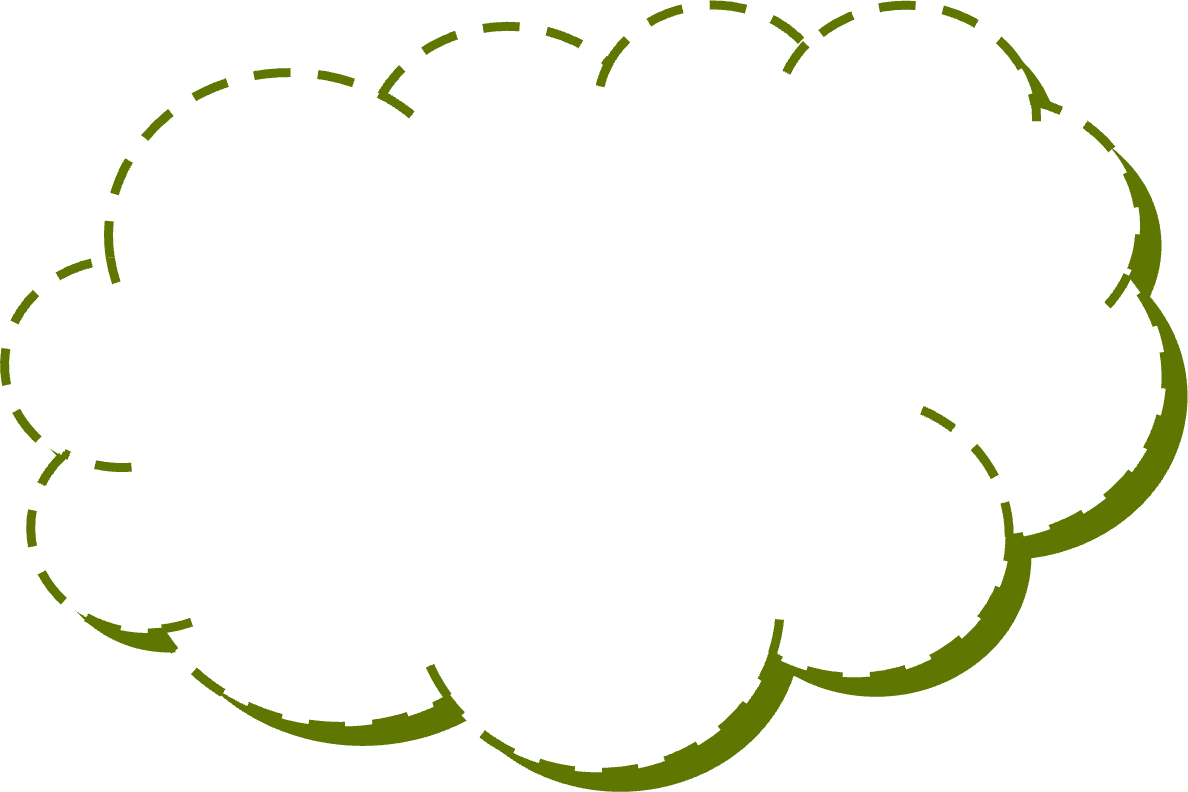 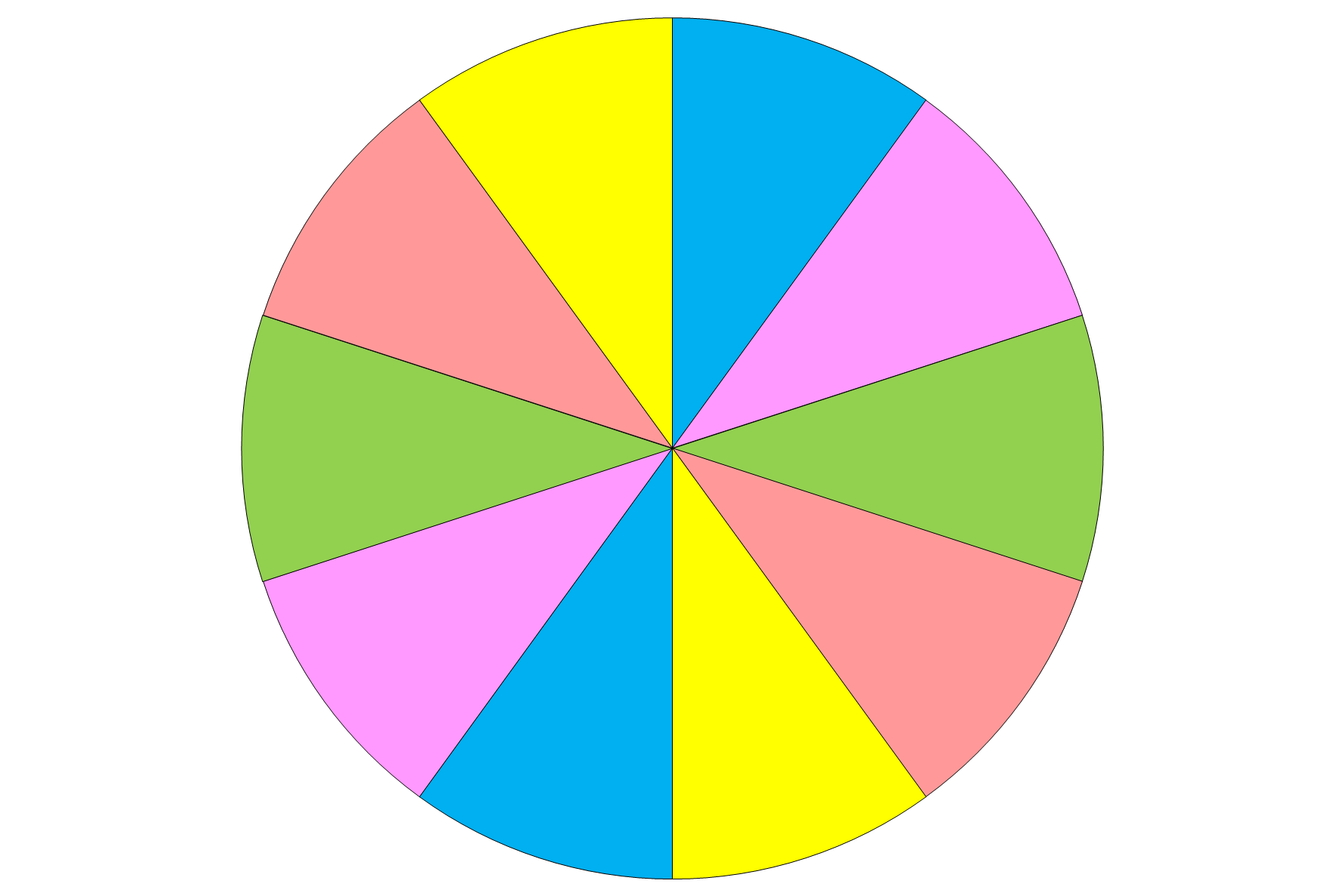 1
2
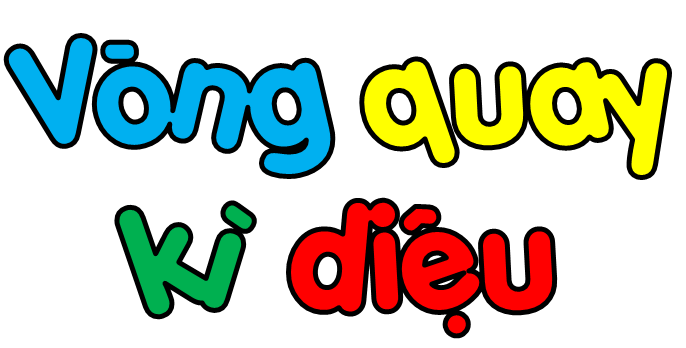 3
10
9
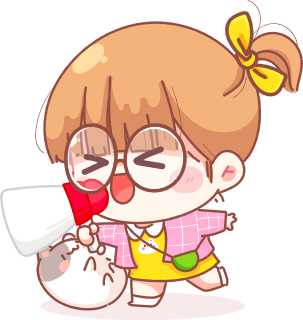 4
Nêu phép chia 6 có kết quả bằng
8
5
7
6
QUAY/dừng
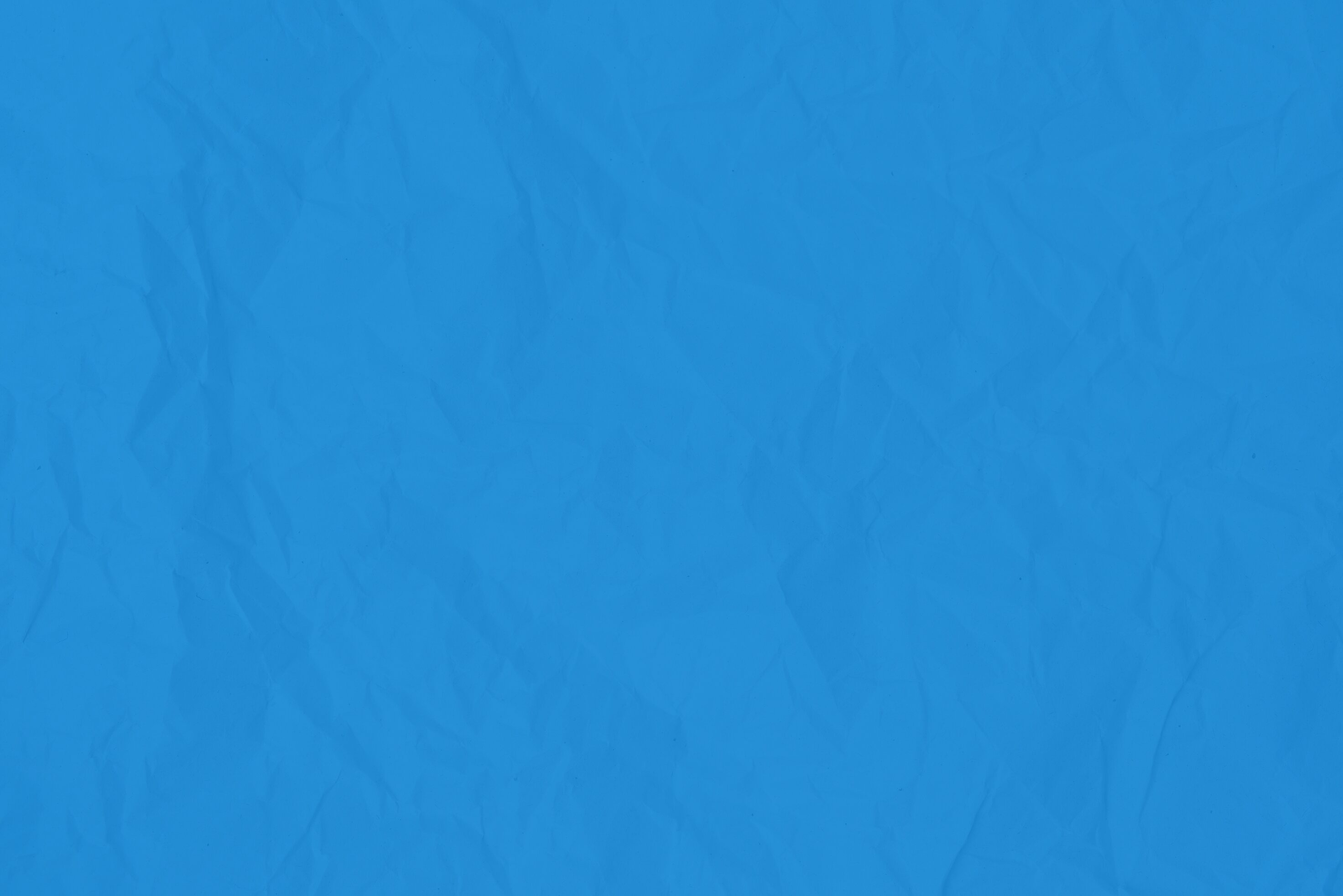 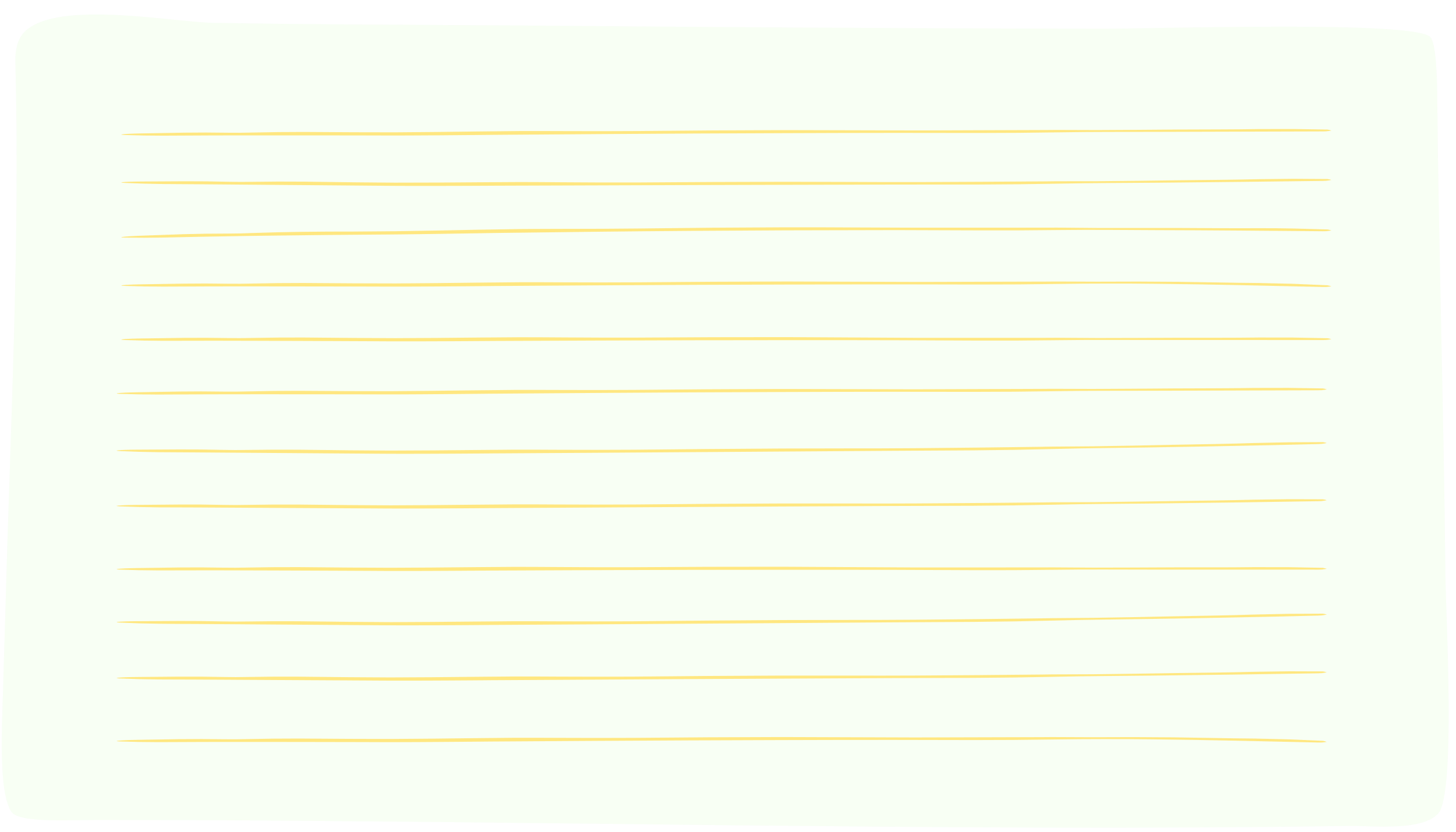 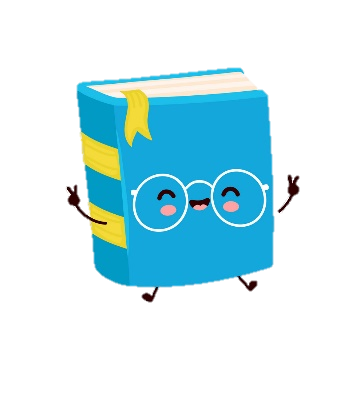 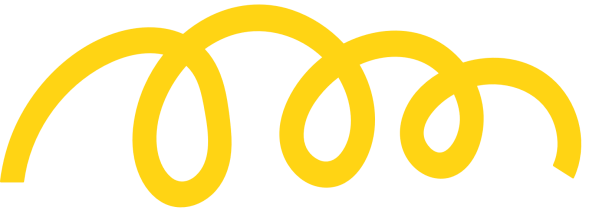 Yêu cầu cần đạt
Tìm được kết quả các phép tính trong bảng chia 6 và lập được bảng chia 6.
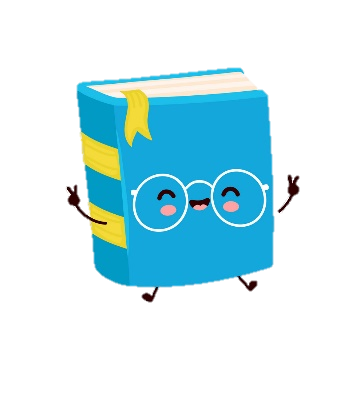 Vận dụng bảng chia 6 để tính nhẩm và giải quyết 1 số tình huống gắn với thực tế.
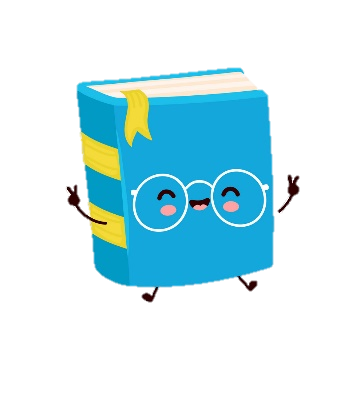 Phát triển các năng lực toán học.
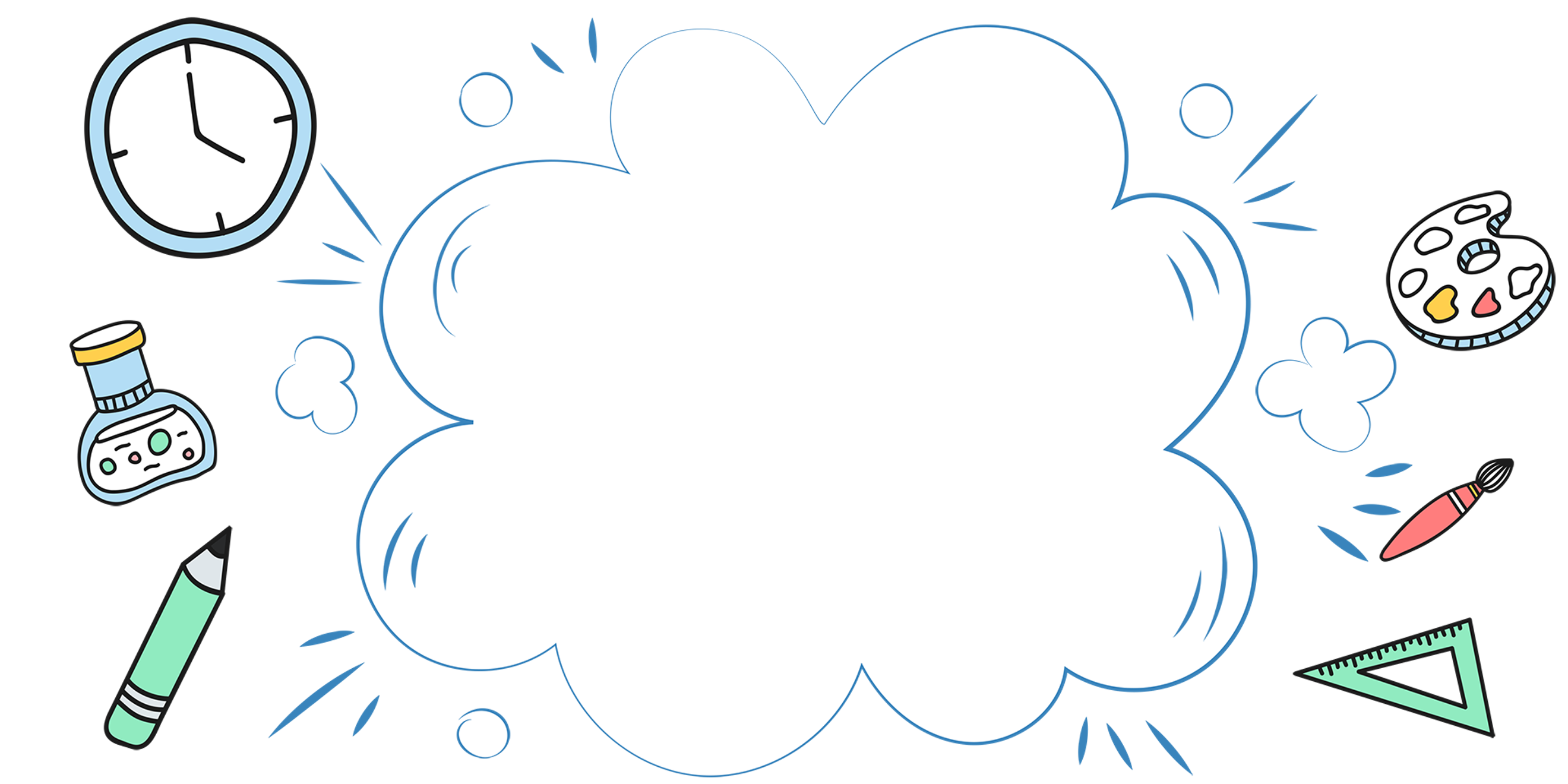 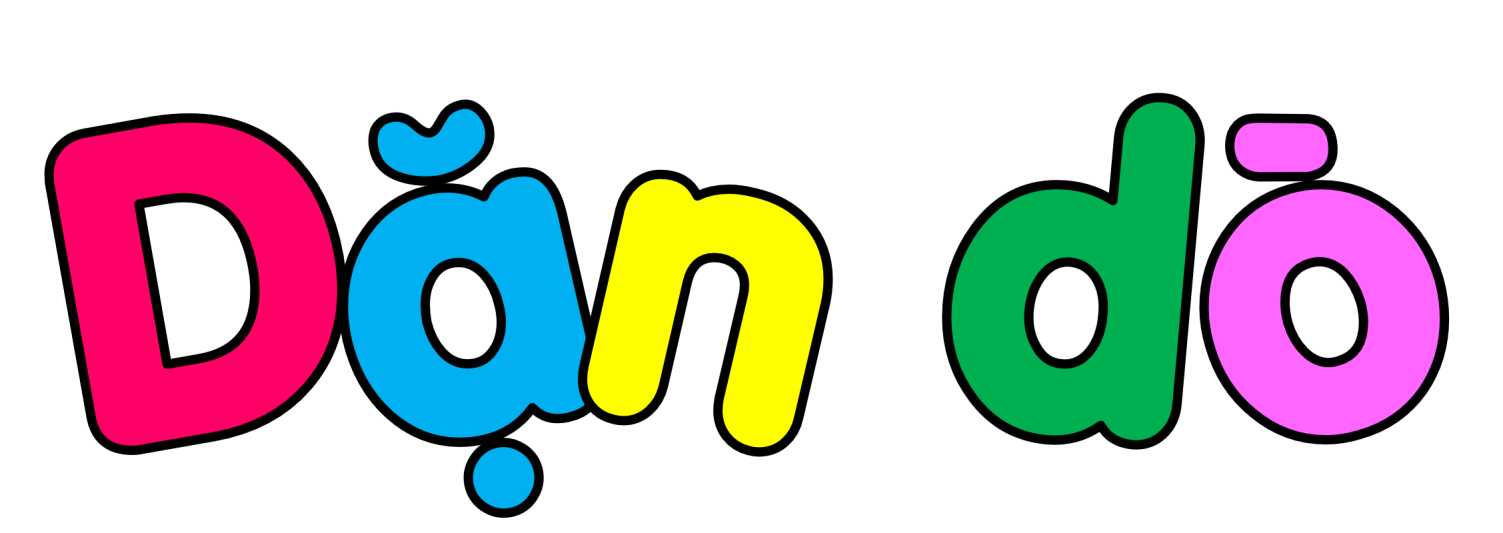 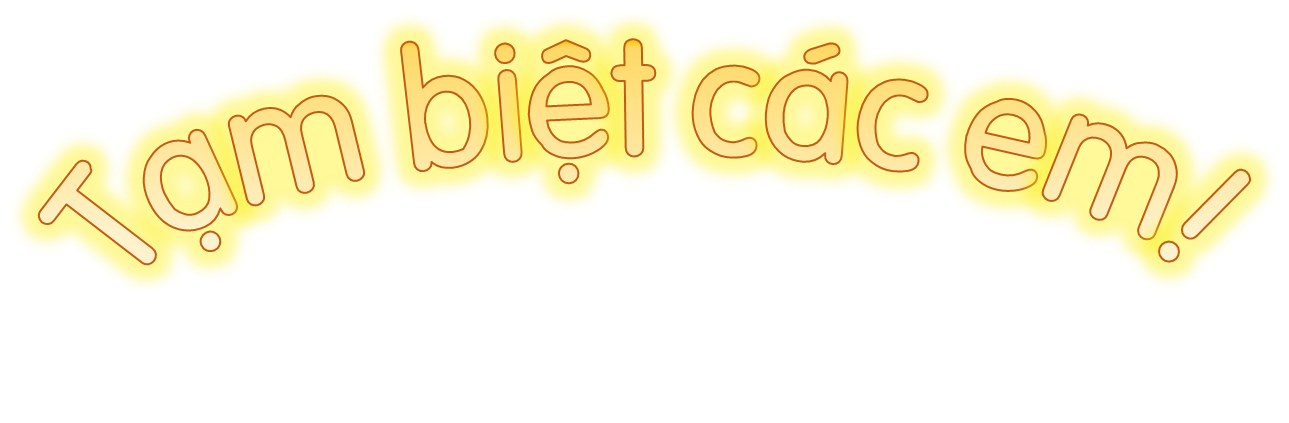 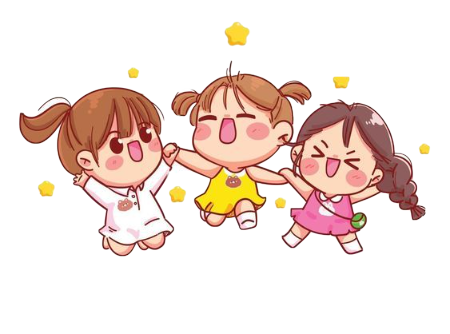